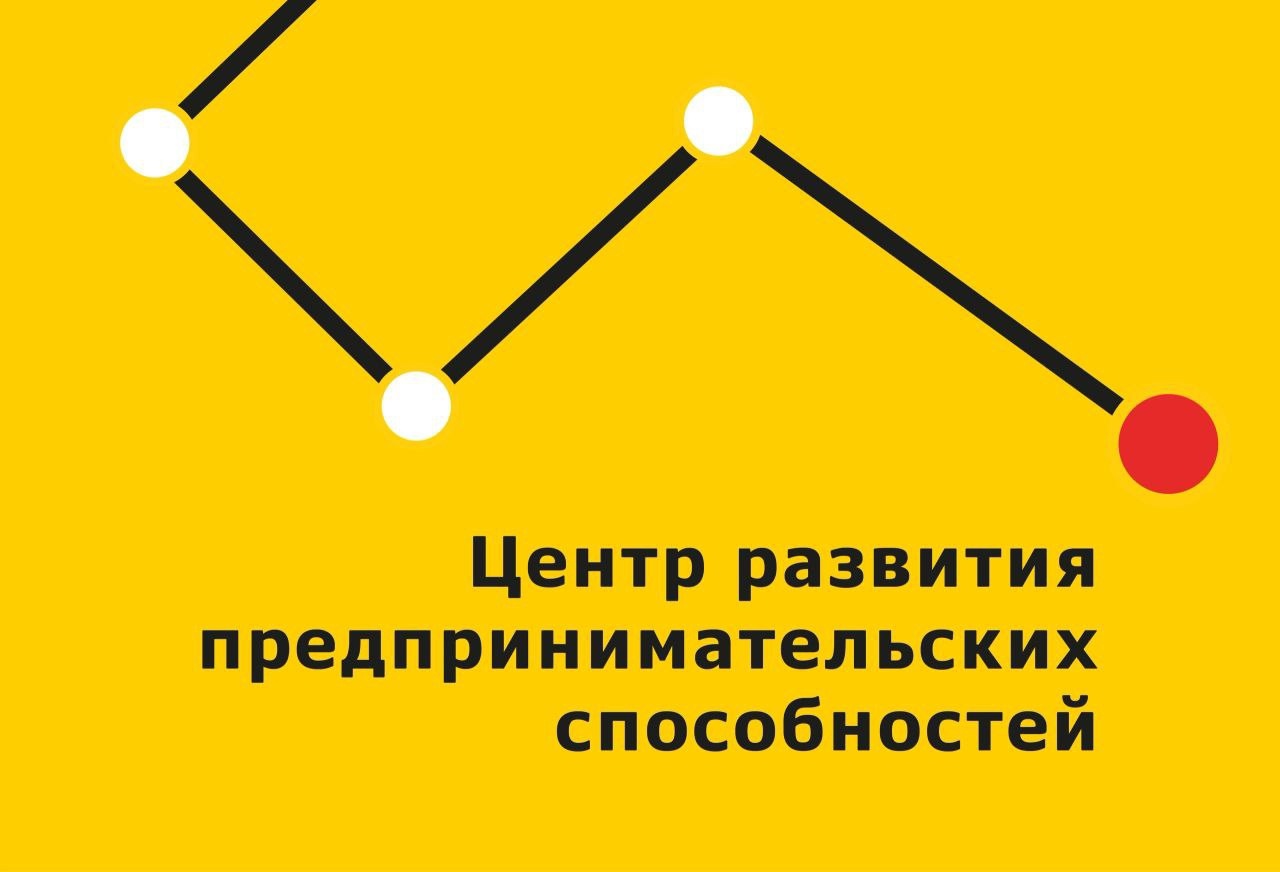 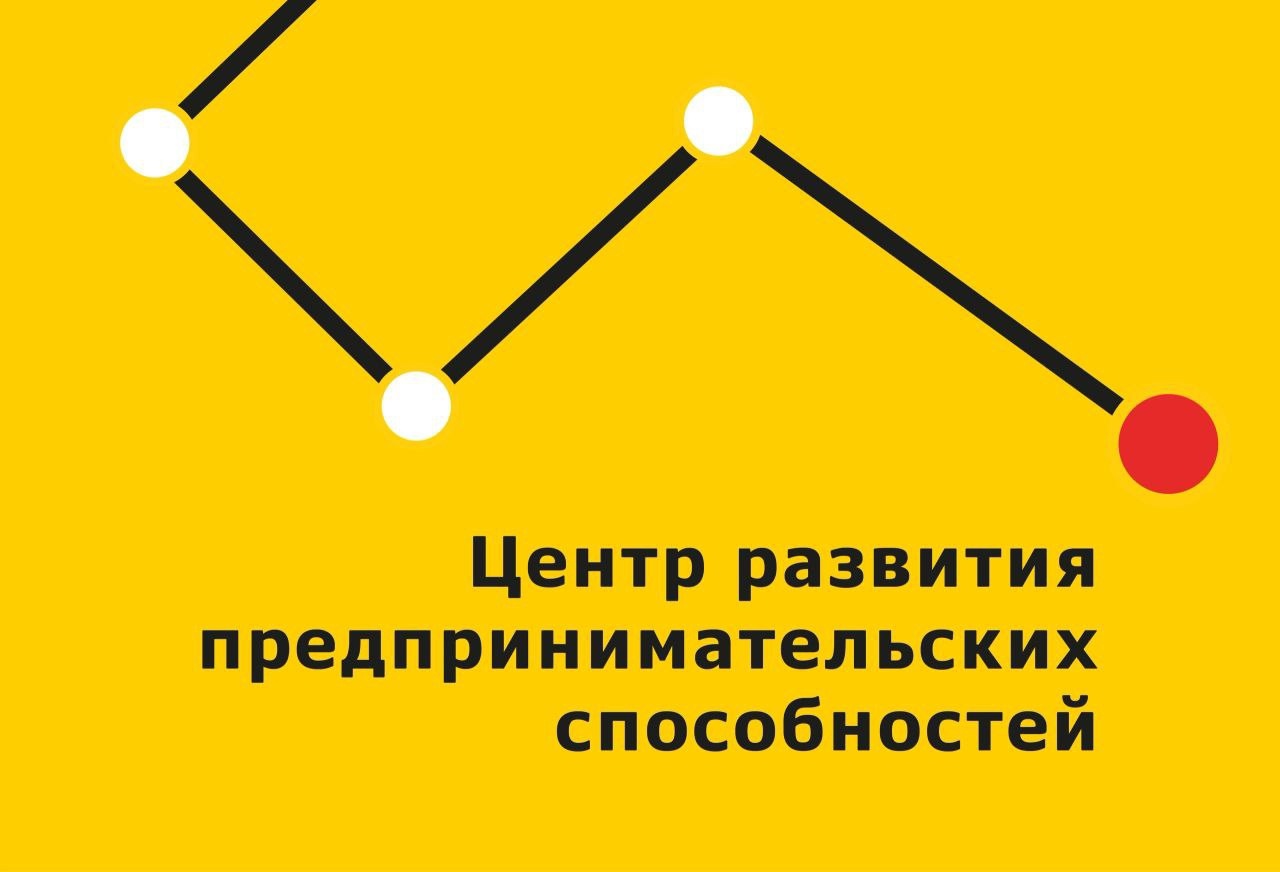 Автономная некоммерческая организация
«Центр развития предпринимательских способностей «Достижения»
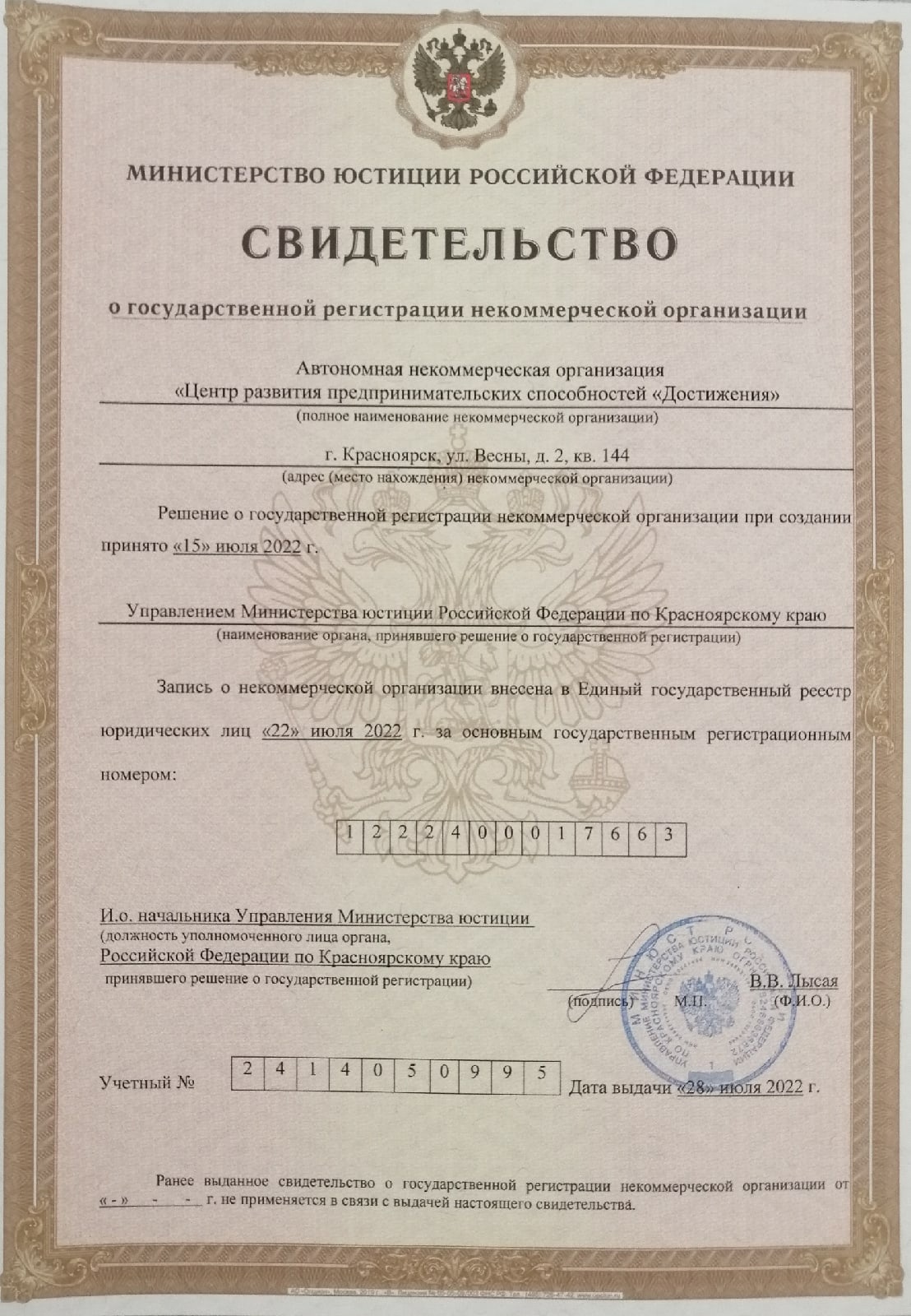 Организация начала свою деятельность 
22 июля 2022 года 
на основании решения 
Министерства Юстиции РФ
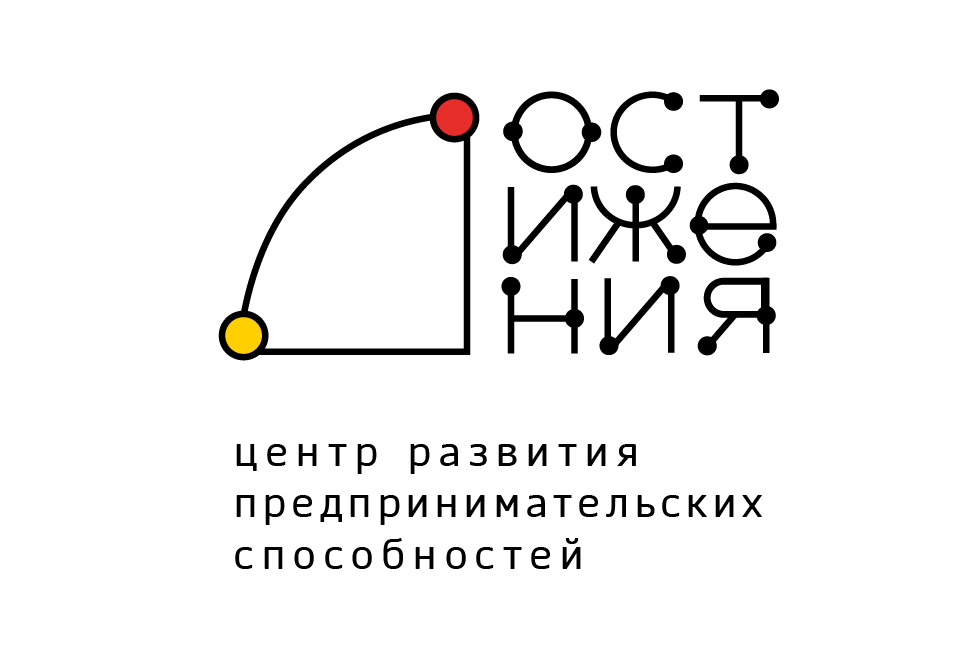 Автономная некоммерческая организация
«Центр развития предпринимательских способностей «Достижения»
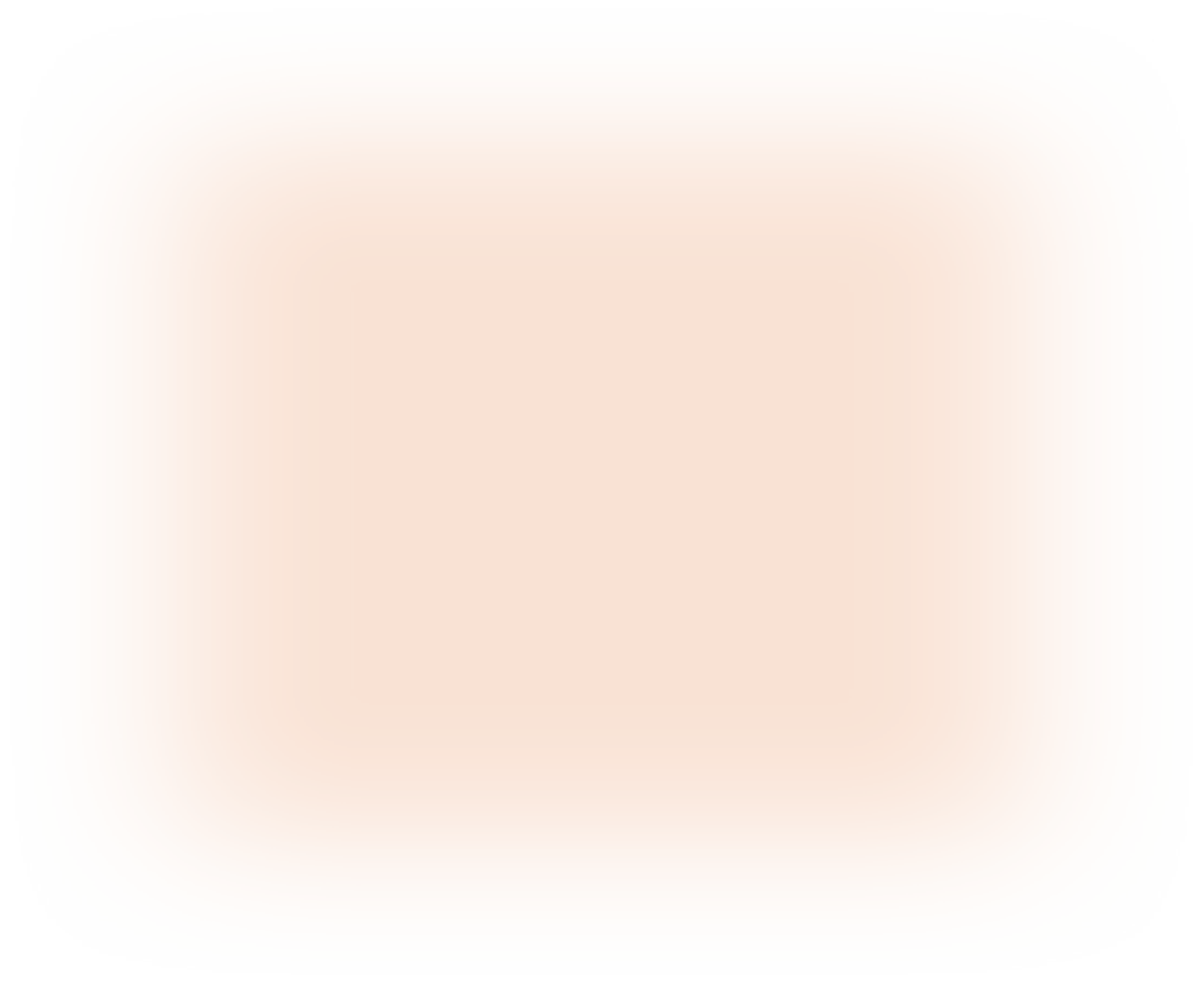 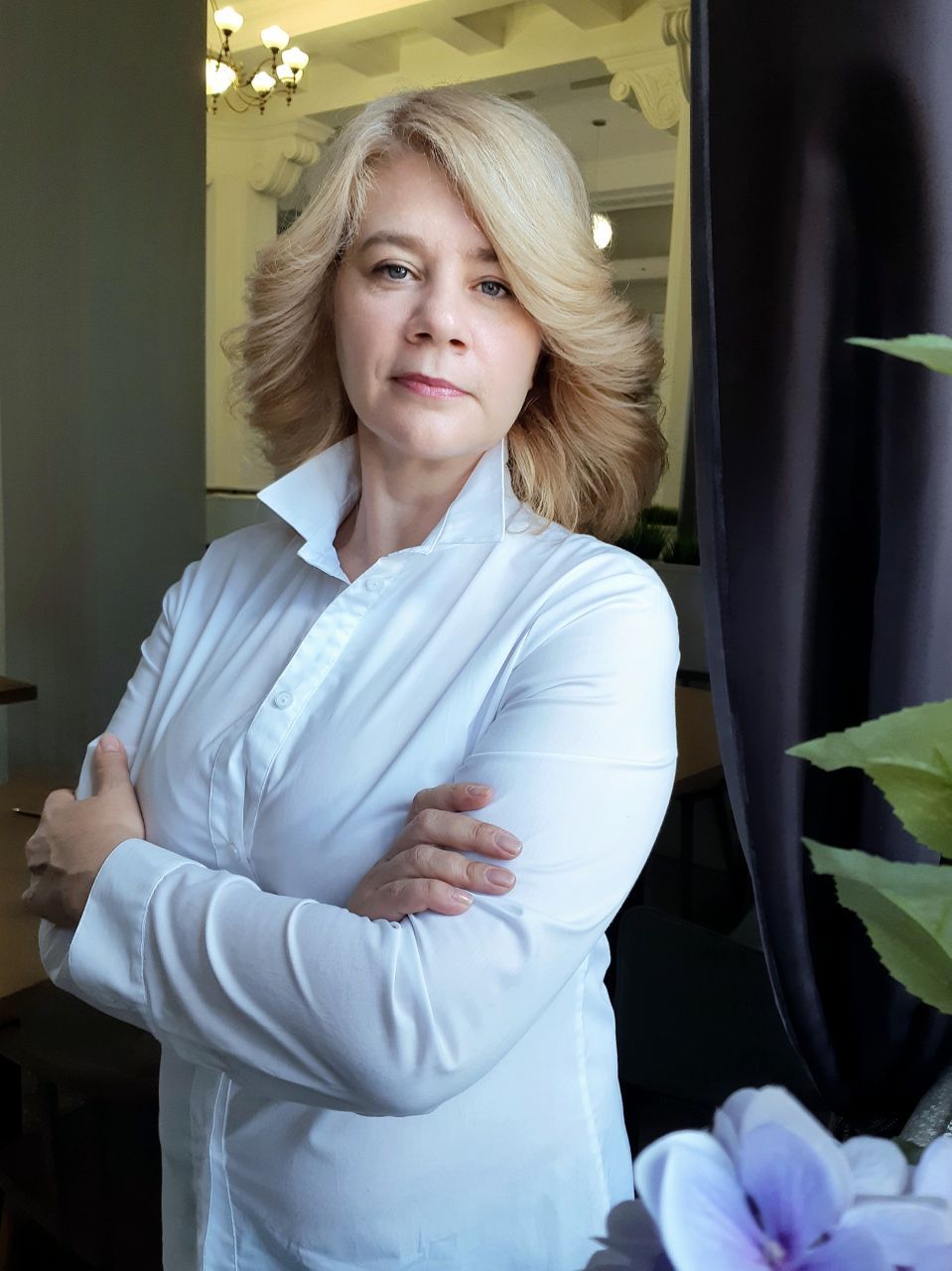 В своей деятельности Организация руководствуется Конституцией Российской Федерации, Гражданским кодексом Российской Федерации, Федеральным законом от 12.01.1996 № 7-ФЗ «О некоммерческих Организациях», другими законами и правовыми актами Российской Федерации и Уставом.

Целью деятельности Организации является оказание услуг, направленных на поддержку субъектов малого, среднего предпринимательства, самозанятых граждан и развития института предпринимательства на территории Российской Федерации.
Учредитель и директор  АНО «ЦРПС «Достижения»– Анжелика Ёлшина, Волонтёр финансового просвещения  

Старший преподаватель трека «Финансовая грамотность» 
Центра непрерывного повышения профессионального мастерства педагогических работников Красноярского краевого института повышения квалификации и профессиональной переподготовки работников образования
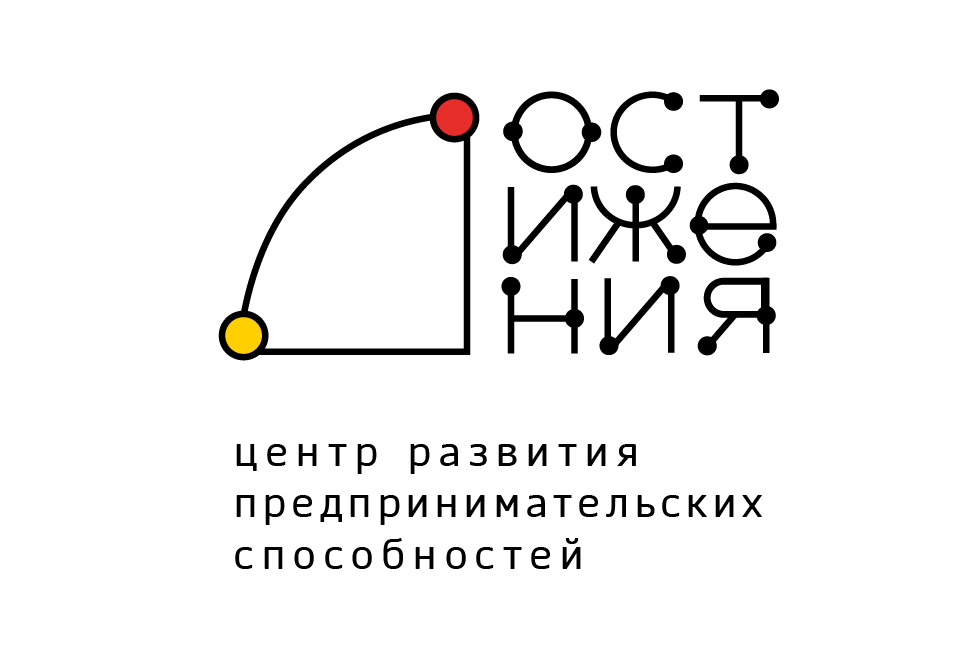 ЦЕЛЕВАЯ АУДИТОРИЯ
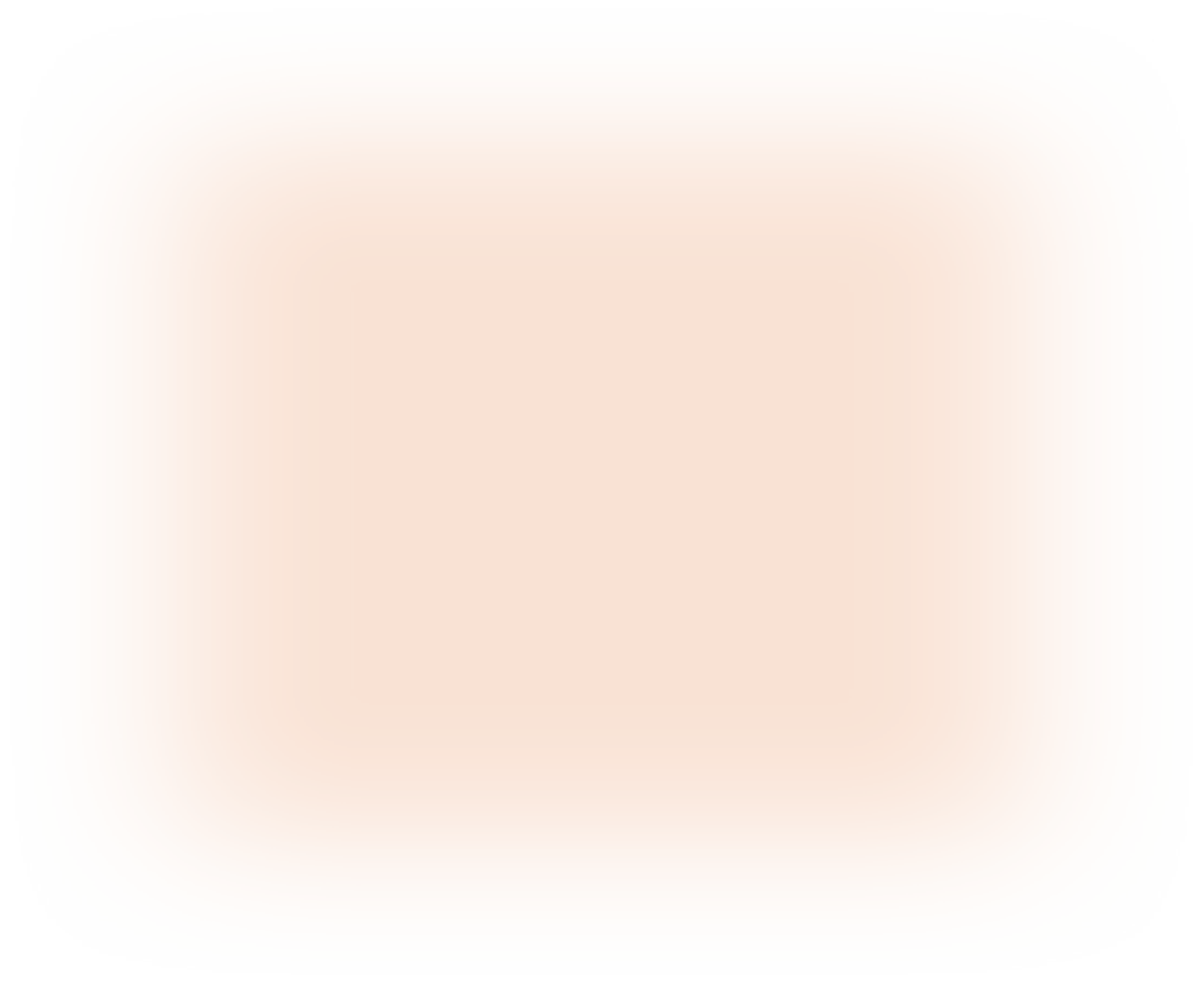 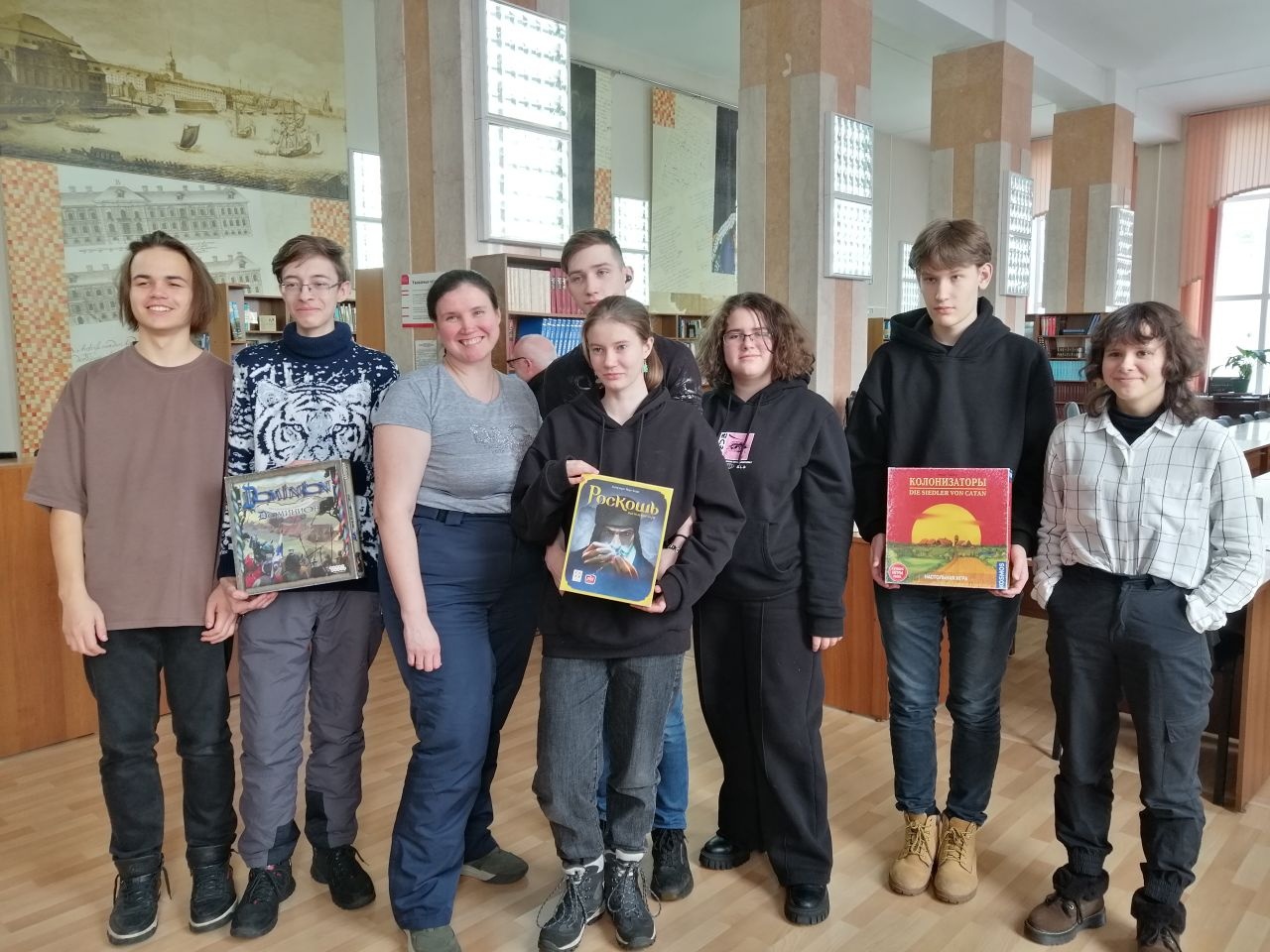 Молодежь от 14 до 35 лет

Мероприятия: Школа юного волонтера, 
Школьное инициативное бюджетирование, развитие предпринимательских способностей
Дети 5+ и родители, молодежь и взрослые

Мероприятие: Ежемесячно проводится клуб настольных экономических и умных игр в Краевой библиотеке
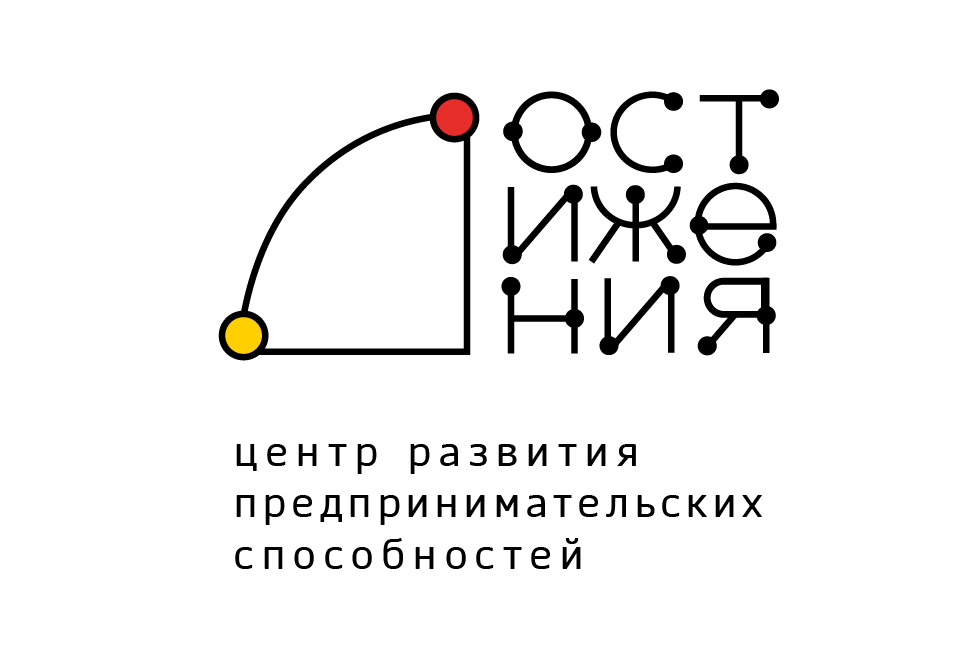 ЦЕЛЕВАЯ АУДИТОРИЯ
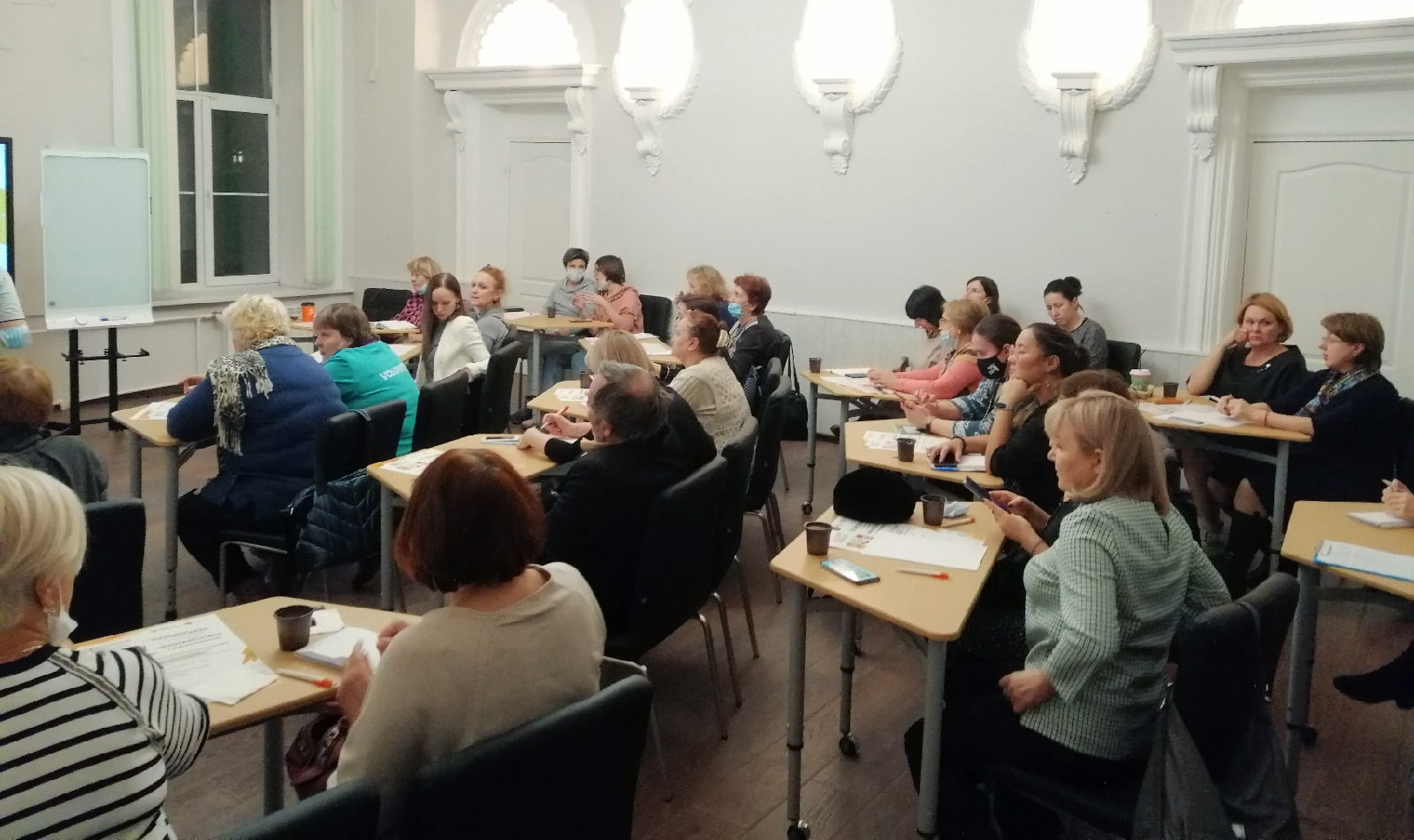 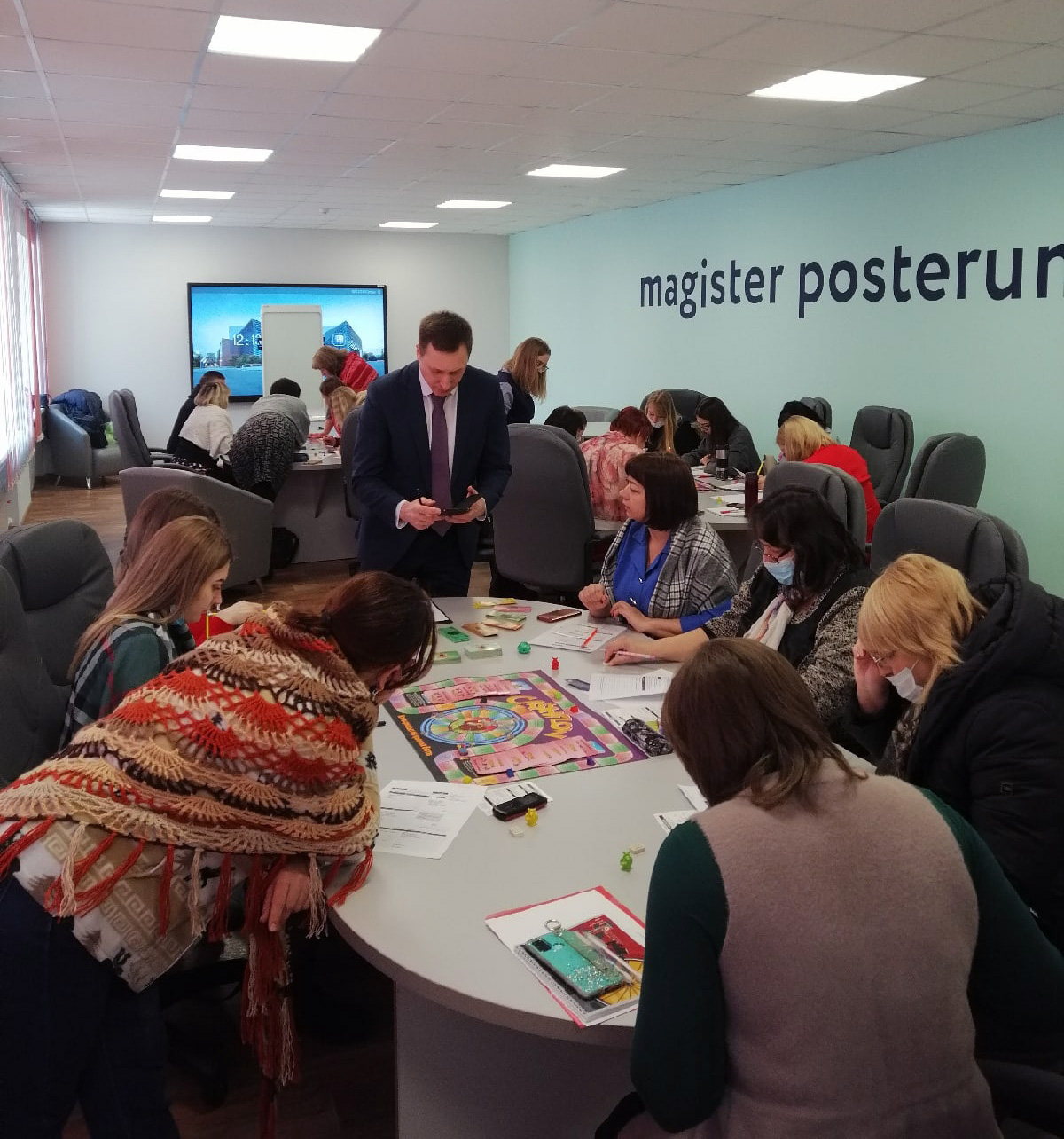 Педагоги Красноярского края

Настольные финансовые и экономические игры
Взрослое население города Красноярска и Красноярского края

Семинары и настольные финансовые и экономические игры
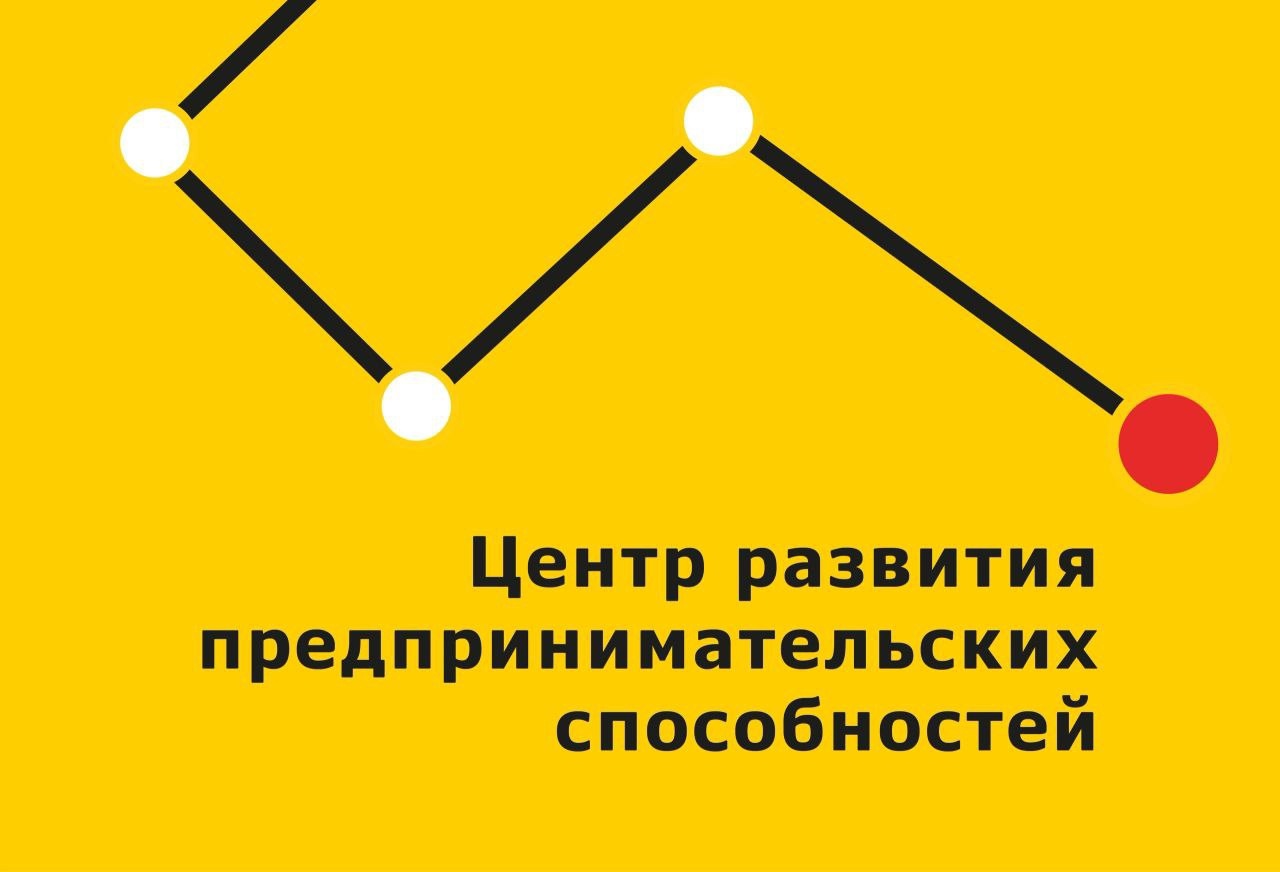 Автономная некоммерческая организация
«Центр развития предпринимательских способностей «Достижения»
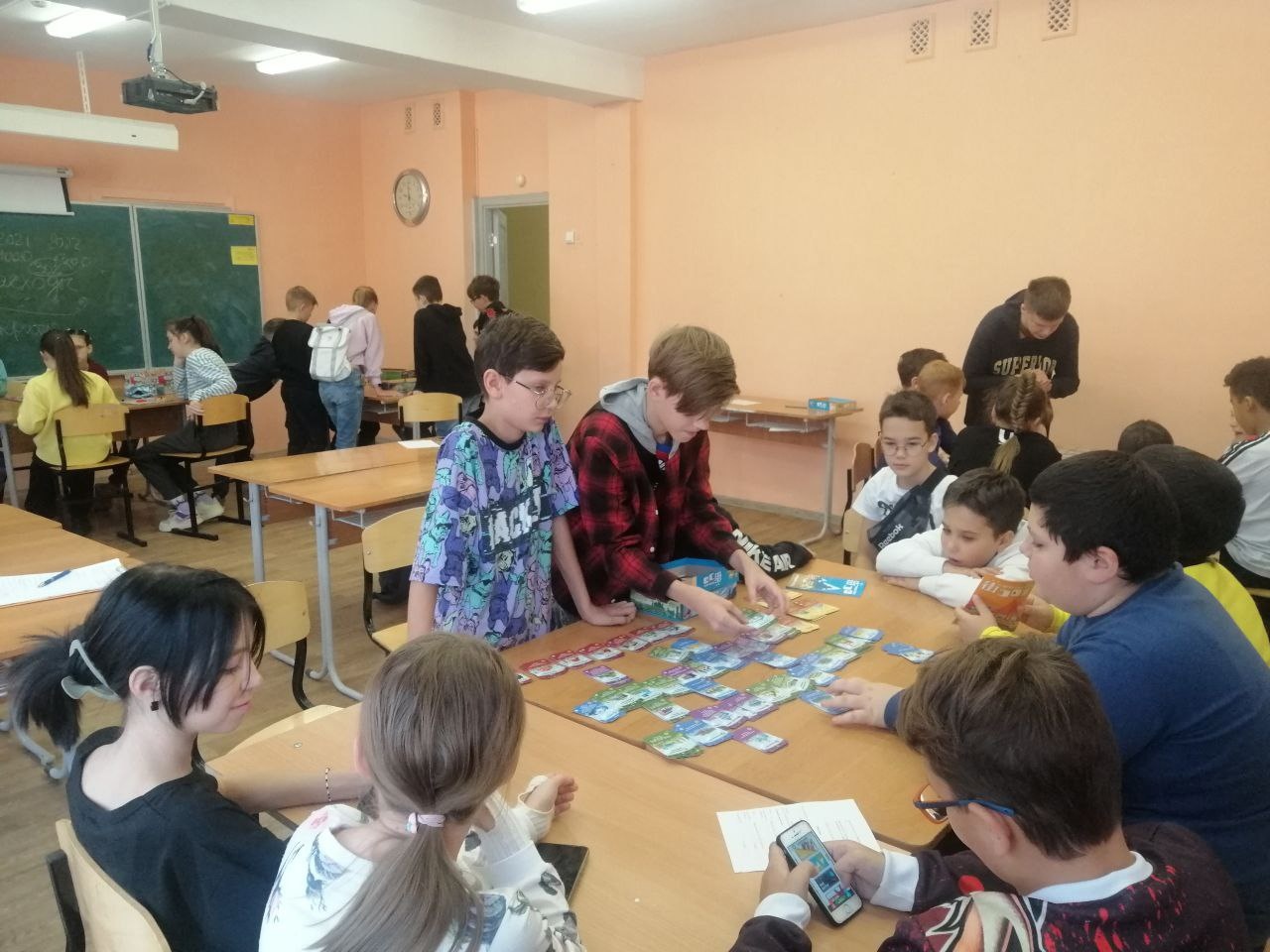 4 проекта: 
Финансовая грамотность
Клуб PROподростков
Школьный Чемпионат по настольной игре Мачи Коро
Школьное инициативное бюджетирование
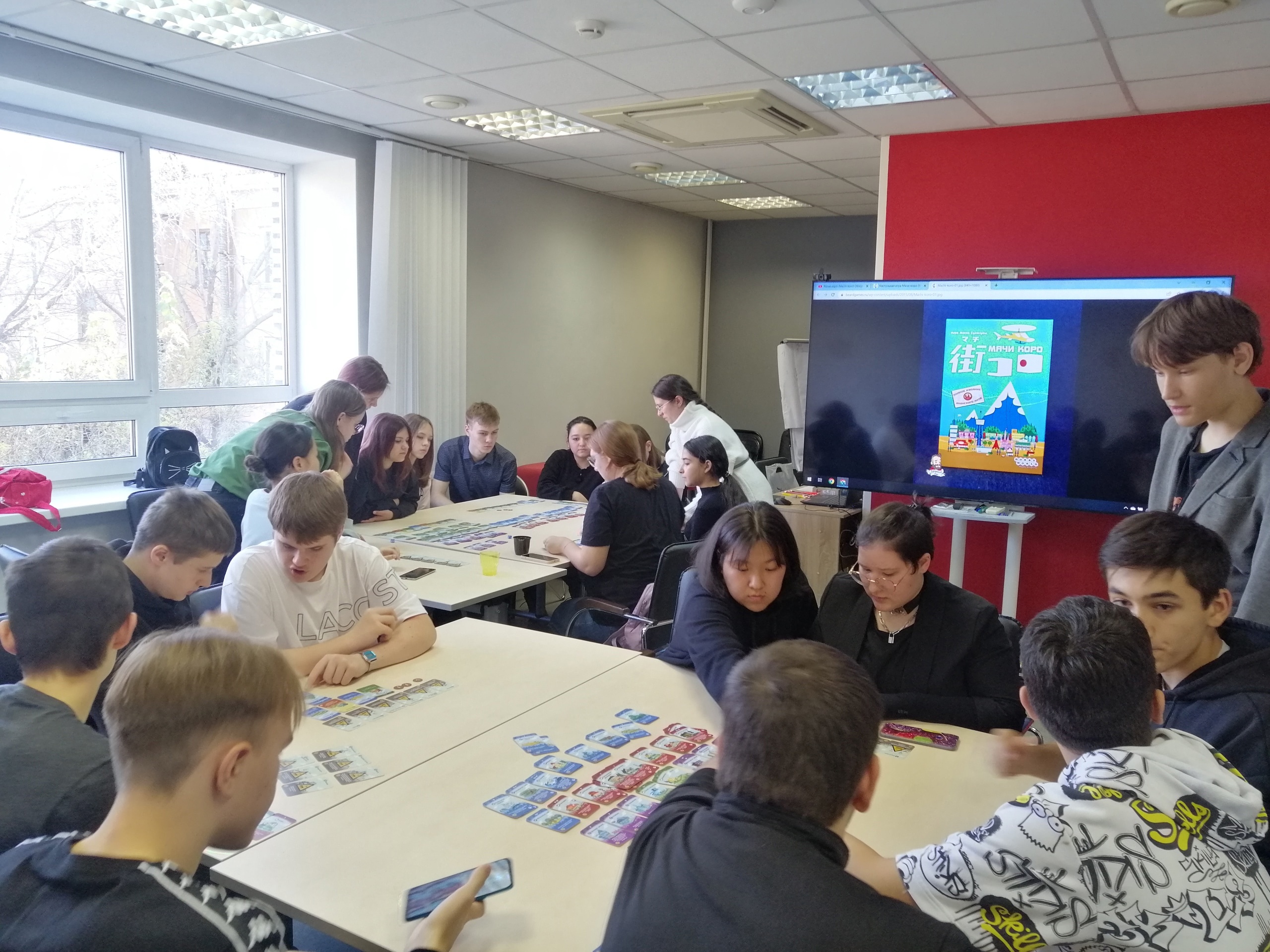 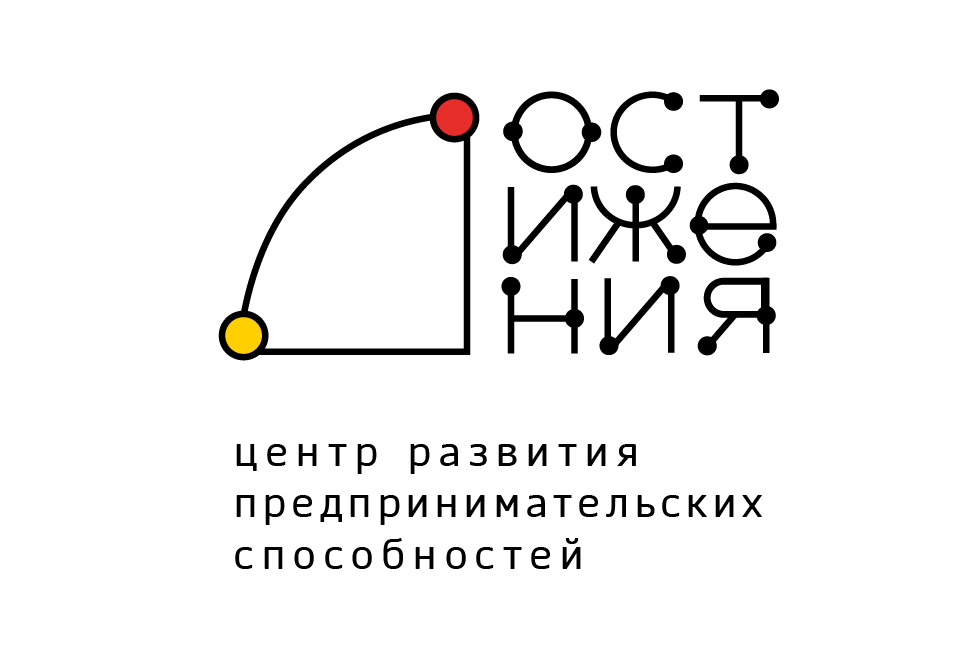 Клуб PROподростков. 
Родительское собрание на тему: 
Карманные деньги. Как правильно говорить о деньгах с детьми?
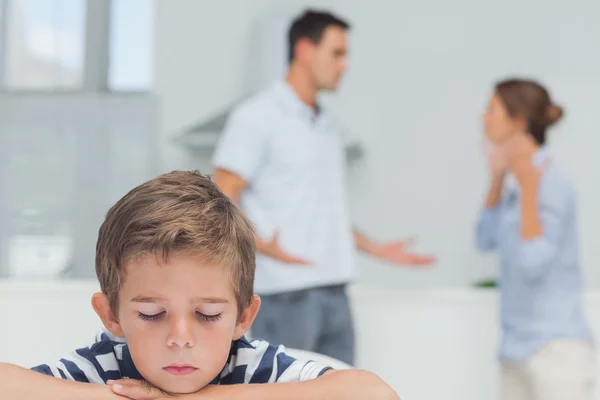 Насколько «открыта» тема денег в Вашей семье?

2.   Есть ли у Вас системное обучение финансовой грамотности?

3.   Есть ли у Вас знания особенностей детской психологии и педагогики в сфере финансовой грамотности?
СПАСИБО ЗА ВНИМАНИЕ!
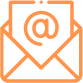 Angelicayolshina@rambler.ru
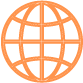 vk.com/angelicayolshina
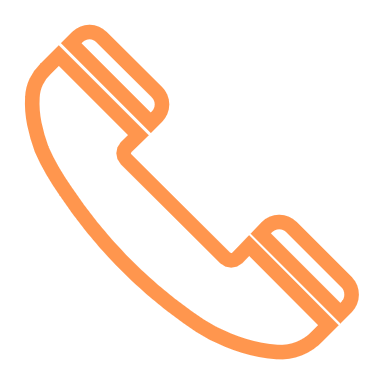 +7-913-554-75-12